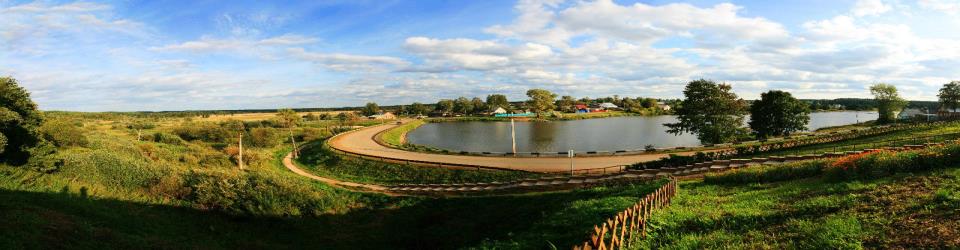 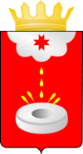 Муниципальное образование «Муниципальный округ Юкаменский район Удмуртской Республики»
за 9 
месяцев 2024 года
БЮДЖЕТ ДЛЯ ГРАЖДАН
Отчет об исполнении бюджета Юкаменского района
Азбука бюджета
Бюджет — форма образования и расходования денежных средств, предназначенных для финансового обеспечения задач и функций государства и местного самоуправления.
Бюджет муниципального образования – фонд денежных средств, предназначенный для финансирования функций, отнесенных к предметам ведения местного самоуправления
Муниципальная программа — комплекс взаимоувязанных по задачам, срокам и ресурсам мероприятий и инструментов, реализуемых органами местного самоуправления в целях достижения целей и задач социально-экономического развития муниципального образования в определенной сфере деятельности.
Муниципальный долг — обязательства муниципального района по полученным кредитам, предоставленным гарантиям перед кредиторами по обязательствам заемщиков.
Предельный объем муниципального долга - объем  муниципального долга, который не  должен превышать утвержденный общий годовой объем доходов бюджета муниципального образования без учета утвержденного объема безвозмездных поступлений.
(продолжение)
 Доходы бюджета — поступающие от населения, организаций, учреждений в бюджет денежные средства в виде налогов, неналоговых поступлений (доходы от продажи имущества, штрафы и т.п.) и безвозмездных поступлений.
Расходы бюджета — выплачиваемые из бюджета денежные средства.
Условно-утвержденные расходы - не распределенные в плановом периоде по
разделам, подразделам, целевым статьям и видам расходов в ведомственной
структуре расходов бюджета бюджетные ассигнования.
Дефицит бюджета — превышение расходов бюджета над его доходами.
Межбюджетные трансферты — средства, предоставляемые одним бюджетом бюджетной системы РФ другому бюджету бюджетной системы РФ. Виды:
Дотации (от лат. dotatio — дар, пожертвование) — межбюджетные трансферты, предоставляемые на безвозмездной и безвозвратной основе без установления направлений и (или) условий их использования.  
Субсидии (от лат. subsidium — помощь, поддержка) — межбюджетные трансферты, предоставляемые в целях софинансирования расходных обязательств того бюджета, которому они предоставляются.
Субве́нции (от лат. subvenire — «приходить на помощь») — межбюджетные трансферты, предоставляемые в целях финансирования расходных обязательств того бюджета, которому они предоставляются, возникающих при передаче полномочий с того бюджета, из которого они предоставляются.
Бюджетный процесс
Составление проекта
 бюджета
Бюджетный процесс- это деятельность органов государственной власти, местного самоуправления и иных участников по составлению и рассмотрению проектов бюджетов, контролю за их исполнением, а также по осуществлению бюджетного учета, составлению, проверке, рассмотрению и утверждению бюджетной отчетности
Отчет
об исполнении
 бюджета
Рассмотрение и утверждение бюджета
Контроль
 за исполнением
 бюджета
Исполнение 
бюджета
БЮДЖЕТ
Основные характеристики бюджета Юкаменского района
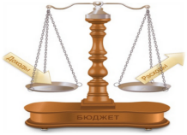 Структура доходов бюджета за  9 месяцев 2024 года
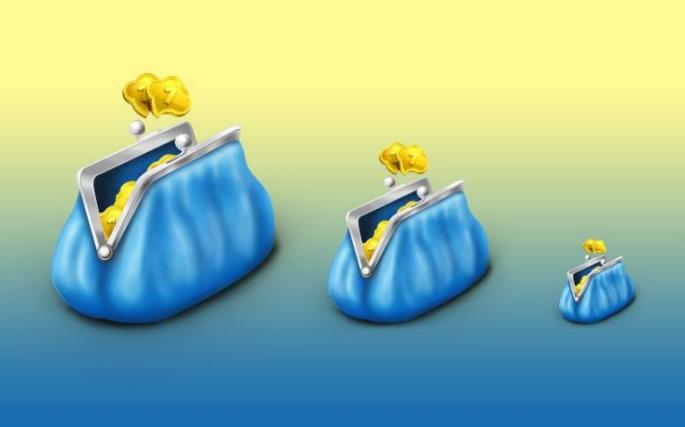 Налоговые 
доходы
Неналоговые доходы
Безвозмездные поступления
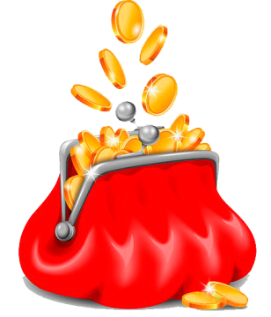 2%
19%
79%
Доходы бюджета
386 229,9
тыс. руб.
Доходы бюджета Юкаменского района за 9 месяцев 2024 года
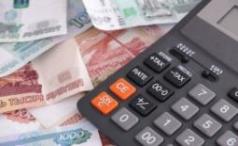 Налоговые доходы бюджета Юкаменского района за  9 месяцев 2024 года
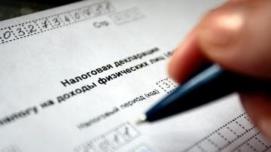 Неналоговые доходы бюджета  Юкаменского района     за  9 месяцев 2024 года
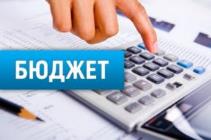 Безвозмездные поступления  от других бюджетов бюджетной системы РФ за 9 месяцев 2024 года
Структура расходов  бюджета Юкаменского района                                          за 9 месяцев 2024 года
Расходы бюджета Юкаменского района за 9 месяцев 2024 года
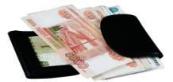 Социально-значимые расходы  бюджета  Юкаменского района
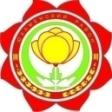 Муниципальная программа «Развитие образования и воспитания» - 205 087,2 тыс.рублей
Реализация молодежной политики, 
1 433,0 тыс. руб.
Создание условий для реализации муниципальной программы, 
7 872,5 тыс. руб.
Дополнительное образование и воспитание детей,
17 459,6 тыс. руб.
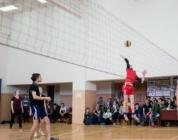 Развитие дошкольного образования          38 287,6 тыс.руб.
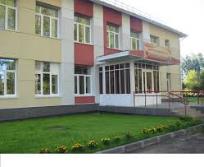 Развитие общего образования          140 034,5 тыс. руб.
Муниципальная программа «Охрана здоровья и формирование здорового образа жизни населения» – 1 031,7 тыс.рублей
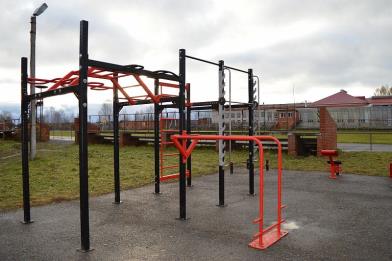 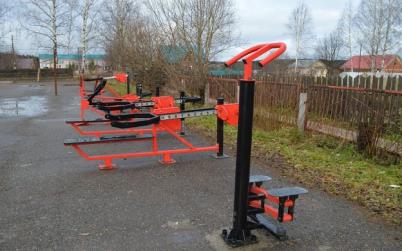 Создание условий для развития физкультуры и спорта
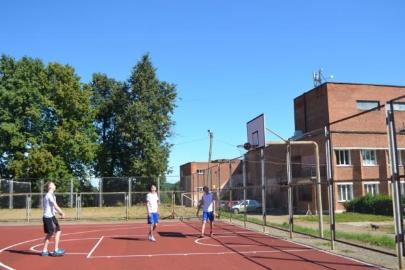 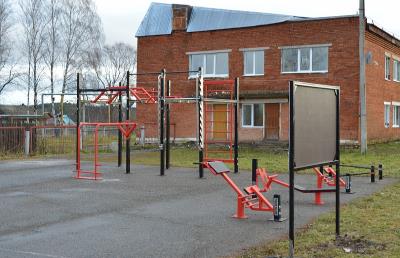 Муниципальная программа «Развитие культуры» - 37 941,8 тыс.рублей
Муниципальная программа «Социальная поддержка населения»                                                                                           2 623,4 тыс.рублей
Муниципальная программа «Создание условий для устойчивого экономического развития»           1517,4 тыс.рублей
Муниципальная программа     «Безопасность»  - 3 157,9 тыс.рублей
Предупреждение и ликвидация последствий чрезвычайных ситуаций, реализация мер пожарной безопасности –           3 127,9 тыс.рублей
Профилактика правонарушений –                                          25,0 тыс.рублей
Гармонизация межэтнических отношений и участие в профилактике экстремизма –                                                    5,0  тыс.рублей
Муниципальная программа «Муниципальное хозяйство»  77 168,9  тыс.рублей
Содержание и развитие жилищного хозяйства –  1880,6  тыс. рублей
Содержание и развитие коммунальной инфраструктуры – 17 813,2 тыс.рублей
Комплексное обслуживание муниципальных учреждений – 26 448,7 тыс.рублей
Благоустройство и охрана окружающей среды –  4 728,4  тыс.рублей
Развитие транспортной системы (организация транспортного обслуживания населения, развитие дорожного хозяйства) –      26 119,5 тыс.рублей
Управление муниципальным имуществом и земельными ресурсами на 2022-2025 годы –   178,5 тыс.рублей
на реализацию подпрограмм
направлено:
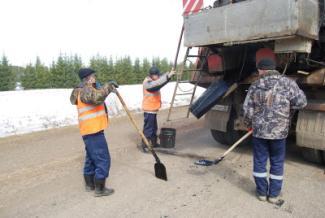 Муниципальная программа «Энергосбережение и повышение энергетической эффективности» - 2 353,5 тыс.рублей
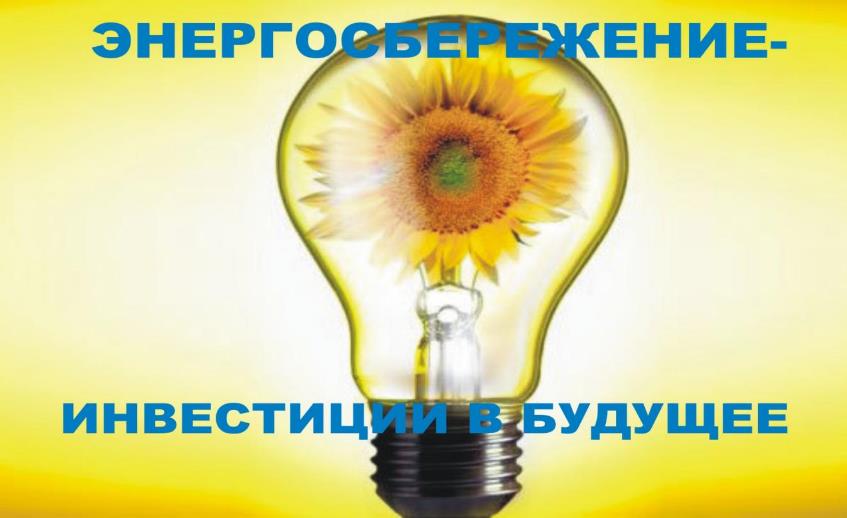 Муниципальная программа «Муниципальное управление»  39 324,4 тыс.рублей
Муниципальная программа «Управление муниципальными финансами» - 4 070,1 тыс.рублей
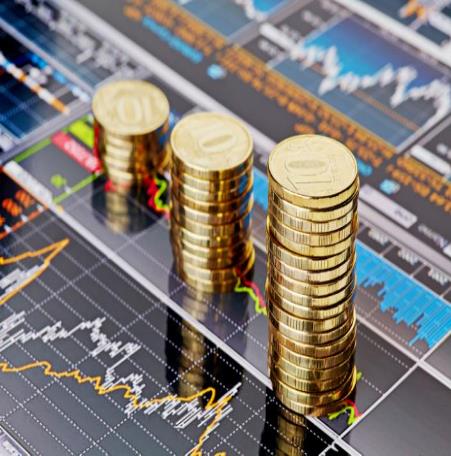 Муниципальная программа «Формирование современной городской среды» - 1 569,0 тыс.рублей
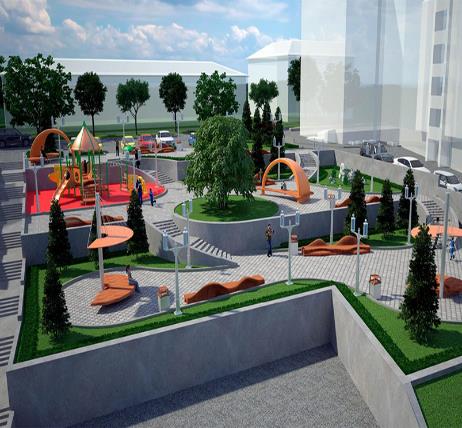 Муниципальная программа «Комплексное развитие сельских территорий» – 5 802,5 тыс. рублей
- 2 906,6 тыс.рублей
Показатели расходов бюджета за 9 месяцев 2024 года, тыс.руб.
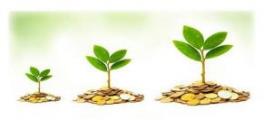 Муниципальный дорожный фонд  за 9 месяцев 2024 года
Муниципальный долг
Спасибо за внимание!

Контактная информация 

Заместитель Главы Администрации  – начальник Управления финансов

Бекмансурова Розалия Ибрагимовна

Телефон: (34161) 21209
E-mail: minfin23@udmnet.ru
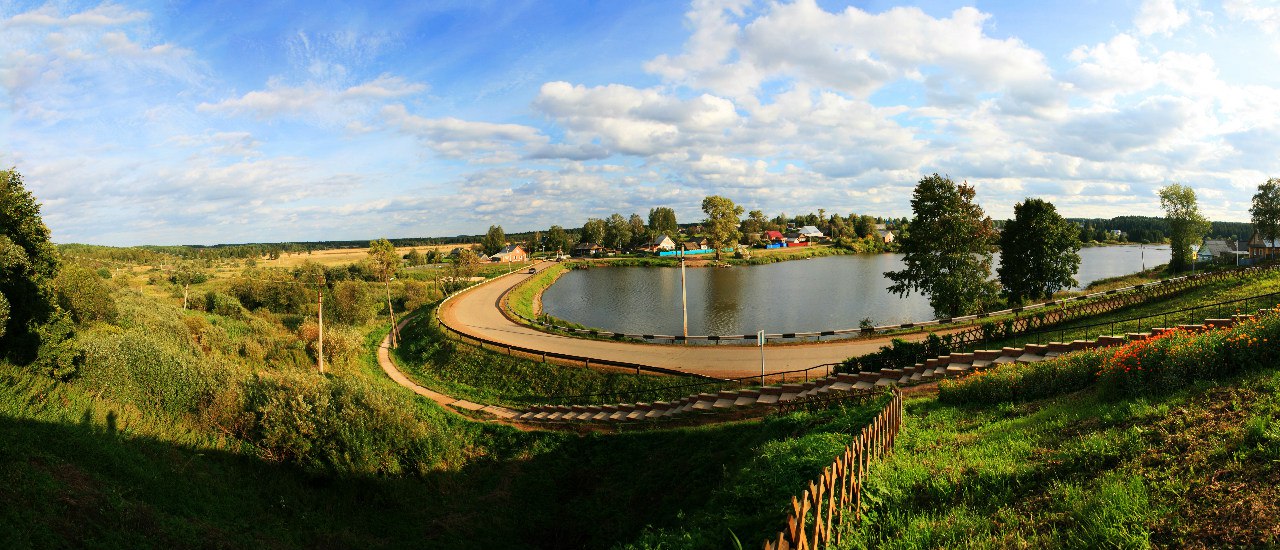